CSE 373: Data Structures and Algorithms
Lecture 20: More Sorting
Instructor: Lilian de GreefQuarter: Summer 2017
Today: More sorting algorithms!
Merge sort analysis
Quicksort
Bucket sort
Radix sort
Divide and conquer
Very important technique in algorithm design

Divide problem into smaller parts

Independently solve the simpler parts 
Think recursion
Or parallelism

Combine solution of parts to produce overall solution

Two great sorting methods are fundamentally divide-and-conquer (Merge Sort & Quicksort)
Merge Sort
Merge Sort: repeatedly… 
Sort the left half of the elements
Sort the right half of the elements
Merge the two sorted halves into a sorted whole

To sort array from position lo to position hi:
If range is 1 element long, it is already sorted!
Else: 
Sort from lo to (hi+lo)/2
Sort from (hi+lo)/2 to hi
Merge the two halves together
Linked lists and big data
We defined sorting over an array, but sometimes you want to sort linked lists

One approach:
Convert to array:
Sort: 
Convert back to list:
Merge sort works very nicely on linked lists directly
Heapsort and quicksort do not
Insertion sort and selection sort do but they’re slower

Merge sort is also the sort of choice for external sorting
Linear merges minimize disk accesses
And can leverage multiple disks to get streaming accesses
Analysis
Having defined an algorithm and argued it is correct, we should analyze its running time and space:

To sort n elements, we:
Return immediately if n=1
Else do 2 subproblems of size                      and then an                   merge

Recurrence relation:
Analysis intuitively
This recurrence is common, you just “know” it’s O(n log n)

Merge sort is relatively easy to intuit (best, worst, and average):
The recursion “tree” will have height
At each level we do a total amount of merging equal to
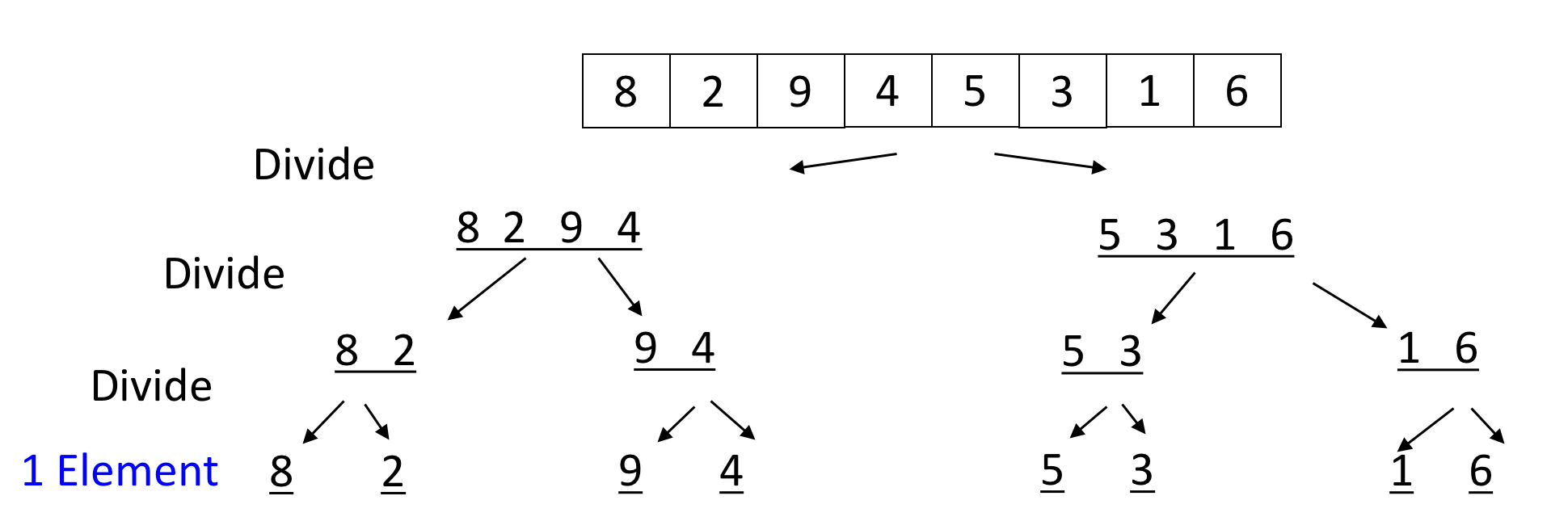 Analysis more formally (One of the recurrence classics)
For simplicity, ignore constants (let constants be )
T(1) = 1                                            
T(n) = 2T(n/2) + n
        = 2(2T(n/4) + n/2) + n 
	   = 4T(n/4) + 2n 
	   = 4(2T(n/8) + n/4) + 2n 
	   = 8T(n/8) + 3n
        ….
        = 2kT(n/2k) + kn    

We will continue to recurse until we reach the base case, i.e. T(1) for T(1),  n/2k = 1, i.e., log n = k 

So the total amount of work is      2kT(n/2k) + kn  = 2log n T(1) + n log n = n + n log n = O(n log n)
[Speaker Notes: So total is 2kT(n/2k) + kn where
 n/2k = 1, i.e., log n = k 
That is, 2log n T(1) + n log n
= n + n log n
= O(n log n)]
Divide-and-Conquer Sorting
Two great sorting methods are fundamentally divide-and-conquer

Merge Sort: 
Sort the left half of the elements (recursively) 
Sort the right half of the elements (recursively)
Merge the two sorted halves into a sorted whole

Quicksort:   
Pick a “pivot” element 
Divide elements into “less-than pivot” and “greater-than pivot”
Sort the two divisions (recursively on each)
Answer is “sorted-less-than”, followed by “pivot”, followed by ”sorted-greater-than”
Quicksort Overview
Pick a pivot element

Partition all the data into:
The elements less than the pivot
The pivot
The elements greater than the pivot

Recursively sort A and C

The final answer is A-B-C
(space for notes/scratch)
Think in Terms of Sets
select pivot value
S
81
31
57
43
13
75
92
0
26
65
S1
S2
partition S
0
31
75
43
65
13
81
92
26
57
Quicksort(S1) and
Quicksort(S2)
S1
S2
0
13
26
31
43
57
75
81
92
65
S
Presto!  S is sorted
0
13
26
31
43
57
65
75
81
92
[Weiss]
Example, Showing Recursion
4
5
1
6
8
2
9
3
Divide
5
2  4   3   1
8   9   6
Divide
3
8
4
9
2   1
6
Divide
1 Element
1
2
Conquer
1   2
Conquer
6   8   9
1   2   3   4
Conquer
1   2   3   4   5   6   8   9
Details
Have not yet explained:

How to pick the pivot element
Any choice is correct: data will end up sorted
But as analysis will show, want the two partitions to be about

How to implement partitioning
In linear time
In place
Pivots
8
8
2
2
9
9
4
4
5
5
3
3
1
1
6
6
5
1
2  4   3   1
8  2  9  4  5  3  6
8   9   6
Best pivot?


Halve each time


Worst pivot?
Greatest/least element
Partition of size n - 1
Potential pivot rules
While sorting arr from lo to hi-1 …

Pick arr[lo] or arr[hi-1]
Fast, but worst-case occurs with mostly sorted input

Pick random element in the range
Does as well as any technique, but (pseudo)random number generation can be slow
Still probably the most elegant approach

Median of 3, e.g., arr[lo], arr[hi-1], arr[(hi+lo)/2]
Common heuristic that tends to work well
Partitioning
Conceptually simple, but hardest part to code up correctly
After picking pivot, need to partition in linear time in place

One approach (there are slightly fancier ones):
Swap pivot with arr[lo]
Use two fingers i and j, starting at lo+1 and hi-1
while (i < j)
   if (arr[j] > pivot) j--
   else if (arr[i] < pivot) i++
   else swap arr[i] with arr[j]
Swap pivot with arr[i] *

*skip step 4 if pivot ends up being least element
Example
Step one: pick pivot as median of 3
lo = 0, hi = 10
0
1
2
3
4
5
6
7
8
9
8
1
4
9
0
3
5
2
7
6
Step two: move pivot to the lo position
0
1
2
3
4
5
6
7
8
9
6
1
4
9
0
3
5
2
7
8
Often have more than 
one swap during partition – 
this is a short example
Example
6
1
4
9
0
3
5
2
7
8
Now partition in place


Move fingers


Swap

Move fingers


Move pivot
6
1
4
9
0
3
5
2
7
8
6
1
4
2
0
3
5
9
7
8
6
1
4
2
0
3
5
9
7
8
5
1
4
2
0
3
6
9
7
8
Analysis
Best-case: Pivot is always the median
		T(0) = T(1) = 1
		T(n) = 				-- linear-time partition
		Same recurrence as merge sort:

Worst-case: Pivot is always smallest or largest element
		T(0) = T(1) = 1
             T(n) =
		Basically same recurrence as selection sort:

Average-case (e.g., with random pivot)
O(n log n), not responsible for proof (in text)
Cutoffs
For small n, all that recursion tends to cost more than doing a quadratic sort
Remember asymptotic complexity is for

Common engineering technique: switch algorithm below a cutoff
Reasonable rule of thumb: use insertion sort for n < 10

Notes:
Could also use a cutoff for merge sort
Cutoffs are also the norm with parallel algorithms 
Switch to sequential algorithm
None of this affects asymptotic complexity
Cutoff pseudocode
void quicksort(int[] arr, int lo, int hi) {
  if(hi – lo < CUTOFF)
     insertionSort(arr,lo,hi);
  else
     …
}
Notice how this cuts out the vast majority of the recursive calls 
   Think of the recursive calls to quicksort as a tree
   Trims out the bottom layers of the tree
Practice with comparison sort!
A comparison sorting algorithm is operating on an array of 8 integers. After its 4th loop or recursive call, the array looks like:



Which of these sorting algorithms can it be?
Heapsort
Merge sort
Insertion sort
Quicksort using Median of 3
(space for notes/scratch)
How Fast Can We Sort?
Heapsort & mergesort have O(n log n) worst-case running time

Quicksort has O(n log n) average-case running time

These bounds are all tight, actually (n log n)

Comparison sorting in general is  (n log n)
An amazing computer-science result: proves all the clever programming in the world cannot comparison-sort in linear time
The Big Picture
Surprising amount of juicy computer science: 2-3 lectures…
Simple
algorithms:
O(n2)
Fancier
algorithms:
O(n log n)
Comparison
lower bound:
(n log n)
Specialized
algorithms:
O(n)
Handling
huge data
sets
Bucket sort
Radix sort
Insertion sort
Selection sort
Shell sort
…
Heap sort
Merge sort
Quick sort (avg)
…
External
sorting
How???
  Change the model – assume    
   more than “compare(a,b)”
Bucket Sort (a.k.a. BinSort)
If all values to be sorted are known to be integers between 1 and K (or any small range):
Create an array of size K 
Put each element in its proper bucket (a.k.a. bin)
If data is only integers, no need to store more than a count of how times that bucket has been used
Output result via linear pass through array of buckets
Example: 
K=5
input (5, 1, 3, 4, 3, 2, 1, 1, 5, 4, 5)

output
Analyzing Bucket Sort
Overall: O(n+K)
Linear in n, but also linear in K
(n log n) lower bound does not apply because this is not a comparison sort

Good when K is smaller (or not much larger) than n
We don’t spend time doing comparisons of duplicates

Bad when K is much larger than n
Wasted space; wasted time during linear O(K) pass

For data in addition to integer keys, use list at each bucket
Bucket Sort with Data
Most real lists aren’t just keys; we have data
Each bucket is a list (say, linked list)
To add to a bucket, insert in O(1) (at beginning, or keep pointer to last element)









Result:
Easy to keep ‘stable’; Habanero still before Ghost pepper
Example: spice level; scale 1-5;
1 = mild,  5 = very spicy
Input=
	5: Habanero
	3: Jalapeño
	5: Ghost pepper
	1: Bell pepper
Radix sort
Radix = “the base of a number system”
Examples will use 10 because we are used to that
In implementations use larger numbers
For example, for ASCII strings, might use 128

Idea:
Bucket sort on one digit at a time
Number of buckets = radix
Starting with least significant digit
Keeping sort stable
Do one pass per digit
Invariant: After k passes (digits), the last k digits are sorted

Aside: Origins go back to the 1890 U.S. census
Radix Sort: Example
First pass: bucket sort by one’s digit
Output:
Input:
 
 478
 537
   9
 721
   3
  38
 143
  67
Second pass: stable bucket sort by ten’s digit
Third pass: stable bucket sort by hundred’s digit
Analysis
Input size: n
Number of buckets = Radix: B
Number of passes = “Digits”: P

Work per pass is 1 bucket sort:

Total work is

Compared to comparison sorts, sometimes a win, but often not
Example: Strings of English letters up to length 15
Run-time proportional to: 15*(52 + n) 
 This is less than n log n only if n > 33,000
Of course, cross-over point depends on constant factors of the implementations
And radix sort can have poor locality properties
Interactive Visualizations
Comparison Sort (including quicksort):
http://www.cs.usfca.edu/~galles/visualization/ComparisonSort.html

Bucket Sort:
http://www.cs.usfca.edu/~galles/visualization/BucketSort.html
http://www.cs.usfca.edu/~galles/visualization/CountingSort.html

Radix Sort:
 http://www.cs.usfca.edu/~galles/visualization/RadixSort.html
Sorting massive data
Need sorting algorithms that minimize disk/tape access time:
Quicksort and Heapsort both jump all over the array, leading to expensive random disk accesses
Merge sort scans linearly through arrays, leading to (relatively) efficient sequential disk access

Merge sort is the basis of massive sorting

Merge sort can leverage multiple disks
34
[Speaker Notes: Don’t have to spend a lot of time gettign into details.  Point out mergesort has seq reading of a data which is good for spatial locality.]
External Merge Sort
Sort 900 MB using 100 MB RAM
Read 100 MB of data into memory
Sort using conventional method (e.g. quicksort)
Write sorted 100MB to temp file
Repeat until all data in sorted chunks (900/100 = 9 total)
Read first 10 MB of each sorted chuck, merge into remaining 10MB
writing and reading as necessary
Single merge pass instead of log n
Additional pass helpful if data much larger than memory
Parallelism and better hardware can improve performance
Distribution sorts (similar to bucket sort) are also used
Last Slide on Sorting
Simple O(n2) sorts can be fastest for small n
Insertion sort (latter linear for mostly-sorted)
Good “below a cut-off” for divide-and-conquer sorts
O(n log n) sorts
Heap sort, in-place, not stable, not parallelizable
Merge sort, not in place but stable and works as external sort
Quick sort, in place, not stable and O(n2) in worst-case
Often fastest, but depends on costs of comparisons/copies
 (n log n) is worst-case and average lower-bound for sorting by comparisons
Non-comparison sorts
Bucket sort good for small number of possible key values
Radix sort uses fewer buckets and more phases
Best way to sort?